Don’t Shoot Yourself in the foot:understanding wi’s concealed carry law
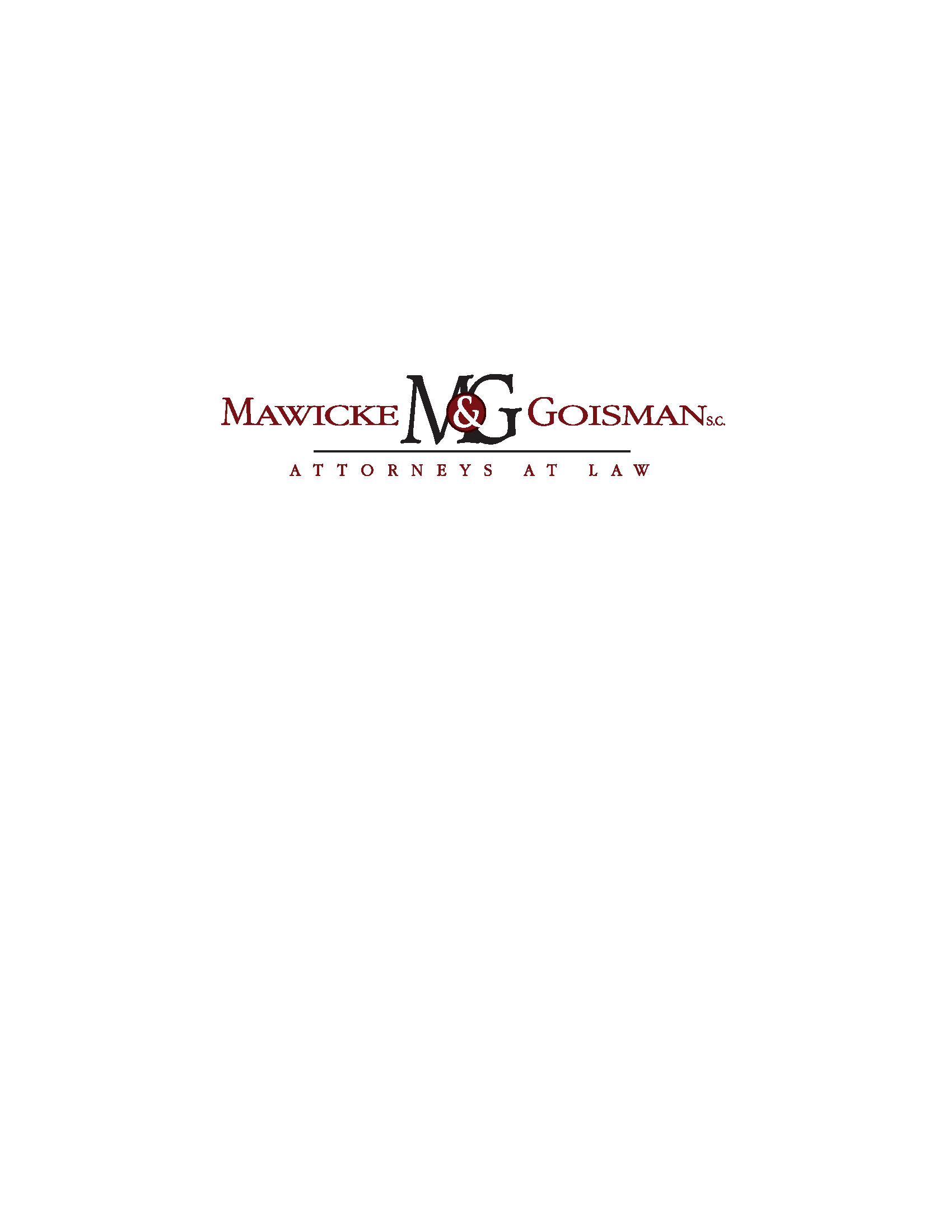 Presenters:
Renee Kuhs
Compliance Attorney, HNI

Jennifer Walther
Shareholder, Mawicke & Goisman, S.C.
introduction
Personal Protection Act
Effective November 1, 2011
All organizations should evaluate the impact of this new law
Understand the rights of individuals that hold a concealed carry permit
weapons
Handgun
Electric weapon
Knife, other than a switchblade
Billy club
Permits
Provide proof of training
21 years or older
Not prohibited by state or federal law from possessing a firearm
Not charged with a misdemeanor or felony and court has prohibited the individual from possessing a dangerous weapon 
Wisconsin resident
Permit lasts 5 years
venues
Prohibited Places
Police station, sheriff’s office, state patrol station, or office of Division of Criminal Investigation at DOJ.
Any portion of a prison, jail, house of correction, or secured correctional facility
Any secured mental health institution 
Any portion of a building that is a county, state, or federal courthouse
Municipal courtrooms if court is in session
A place beyond a security checkpoint in an airport
venues
Employers
Decide whether or not to allow concealed carry of weapons
Immunity & worker’s compensation insurance
If prohibited:
Posters
Enforce Policy
Parking facilities
Use of personal vehicles for business purposes
May prohibit firearms/electric weapons in designated areas 
Temporary employees
venues
Business Owners
Decide whether or not visitors may carry concealed weapons
Immunity & general liability policy
If prohibited:
Posters
Enforce Policy
Parking facilities
venues
School Zones
Gun-Free Zone Act of 1990 
School – public, parochial or private school, or tribunal school which provides an educational program for one or more grades 1 through 12 
School Zone – 1,000 feet of school grounds
Personal Protection Act
Persons with a license to carry a concealed weapon may carry a concealed weapon within 1,000 feet of the school but not on school grounds.
Persons with a license to carry a concealed weapon may not carry  on school grounds.
venues
Special Events
Open to the public,
Duration of not more than 3 weeks, and
Either has designated entrances to and from the event that are locked when the event is closed or requires an admission.
Parking facilities
venues
Taverns
May carry concealed weapon in a tavern
May not consume alcohol on the premises while carrying a concealed weapon
May not “go armed” while under the influence*
Tavern owners may prohibit weapons on their premises





*Contained in existing WI law
venues
Exceptions
Parking facilities
Judges with concealed carry permit
District attorney or assistant district attorney with a concealed carry permit
immunity
Employees
Visitors
Insurance
Self-defense
No change in right to exercise self-defense or defense of others
A person can defend himself or a third person by using as much force as necessary to prevent or stop an attack, but cannot intentionally cause death or great bodily harm unless necessary to prevent imminent death or great bodily harm to him or the third person.
Local laws
City, village or town ordinances may restrict the discharge of a firearm
State law prohibits discharging a firearm near certain parks, from a vehicle, from or across a highway, into a building, or from an aircraft
May not load, carry, or go armed with a firearm with a malicious or illegal intent, 
May not intentionally point a firearm with malicious or illegal intent, or
May not negligently or recklessly endangering the safety of another with a weapon.
Next Steps
Decide if your organization will allow firearms on your premises
Implement policy
Display posters, if applicable
Review your anti-violence policies
Consistently enforce your policies
Good practices for safely handling employee situations
discussion
Renee Kuhs
	Compliance Attorney, HNI
Email:  rkuhs@hni.com
Phone: 414-641-5803
Website:  www.hni.com
http://hni.com/concealed-carry-resources

Jennifer Walther
	Shareholder, Mawicke & Goisman, S.C.
Email:  jwalther@dmgr.com
Phone:  414-224-0600 
Website:  www.dmgr.com